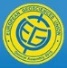 European Geosciences Union - General Assembly 2016, Vienna, Austria, April 17-22
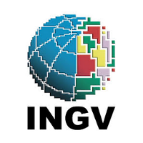 Residence times of alkali feldspar phenocrysts 
from magma feeding the Agnano-Monte Spina Eruption (4.7 ka), Campi Flegrei caldera (Napoli, southern Italy) 
based on Ba-zonation modelling
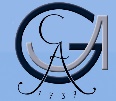 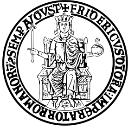 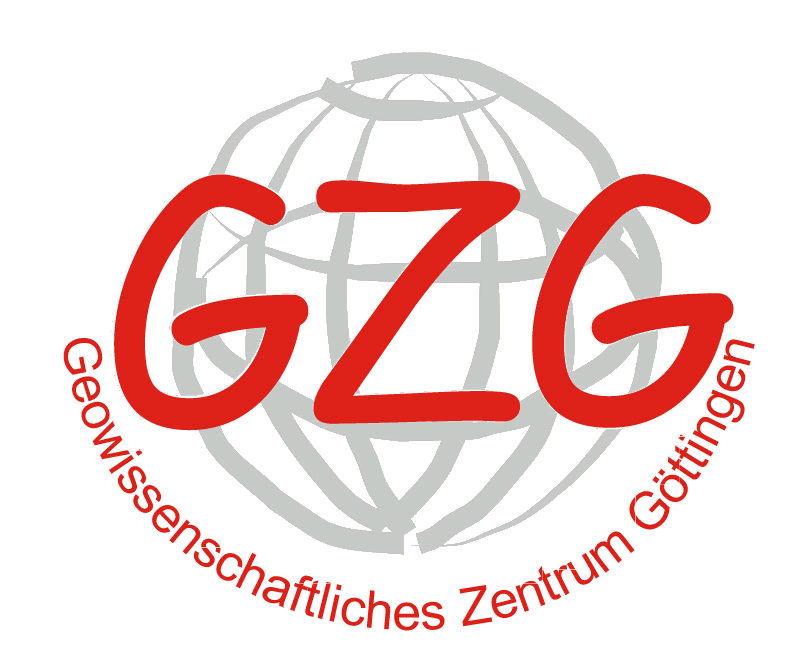 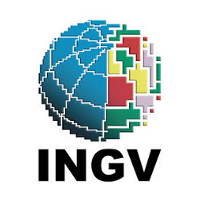 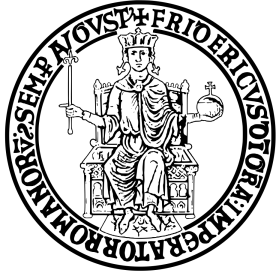 Raffaella Silvia Iovine (1), Gerhard Wörner (1), Fabio Carmine Mazzeo (2), Ilenia Arienzo (3), Lorenzo Fedele (2), Lucia Civetta (4,2), Massimo D’Antonio (2), and Giovanni Orsi (2)
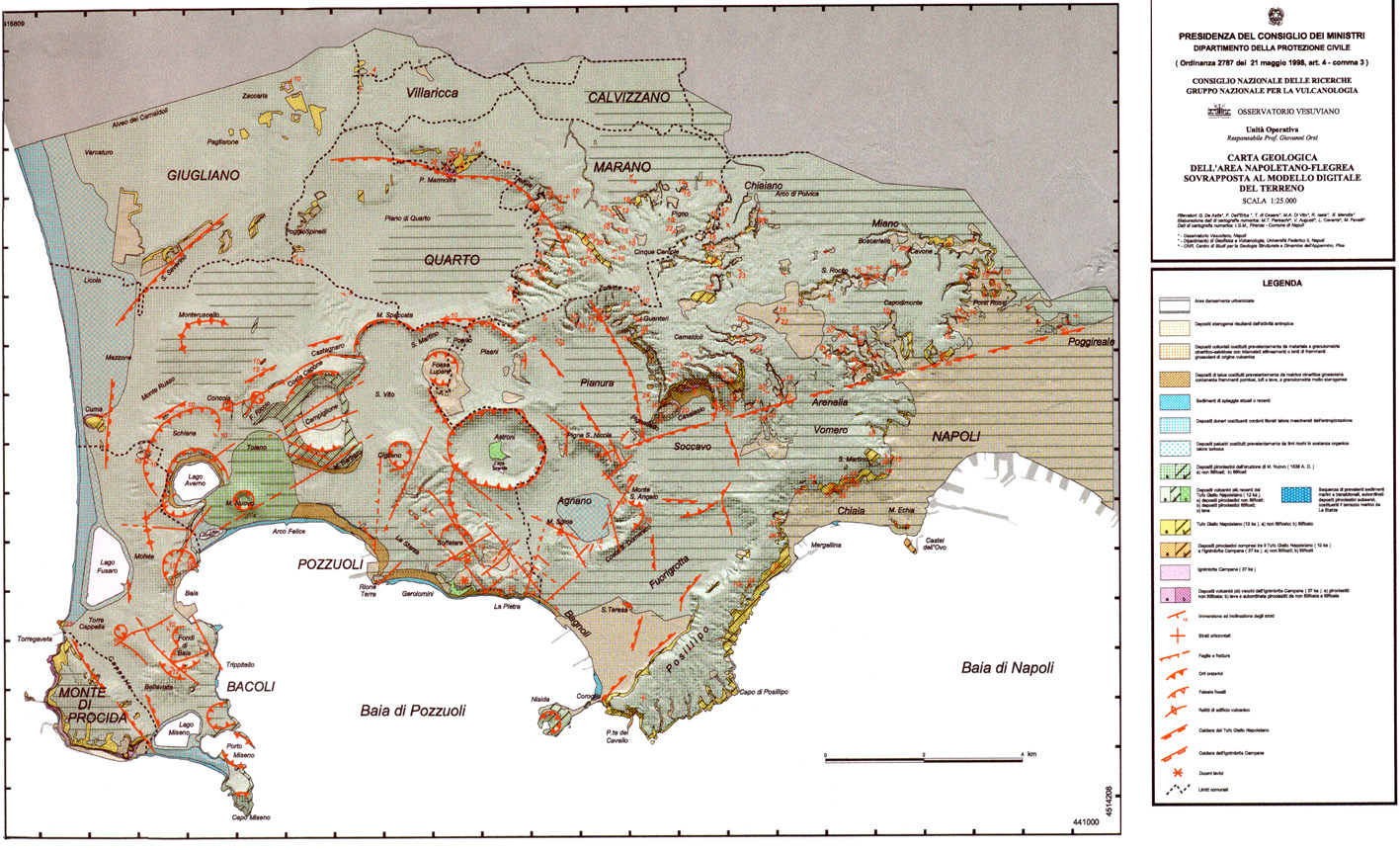 Geowissenschaftliches Zentrum, Georg-August-Universität, Göttingen, Germany 
Diparimento di Scienze della Terra, dell’Ambiente e delle Risorse – Università degli Studi di Napoli Federico II, Napoli, Italy
Istituto Nazionale di Geofisica e Vulcanologia – sezione di Napoli Osservatorio Vesuviano, Naples, Italy, 
(4)      Istituto Nazionale di Geofisica e Vulcanologia – sezione di Palermo, Italy
Phlegrean Volcanic District:
a large area with high volcanic risk
Campi Flegrei caldera
(or Phlegrean Fields)

Ischia Island

Procida Island
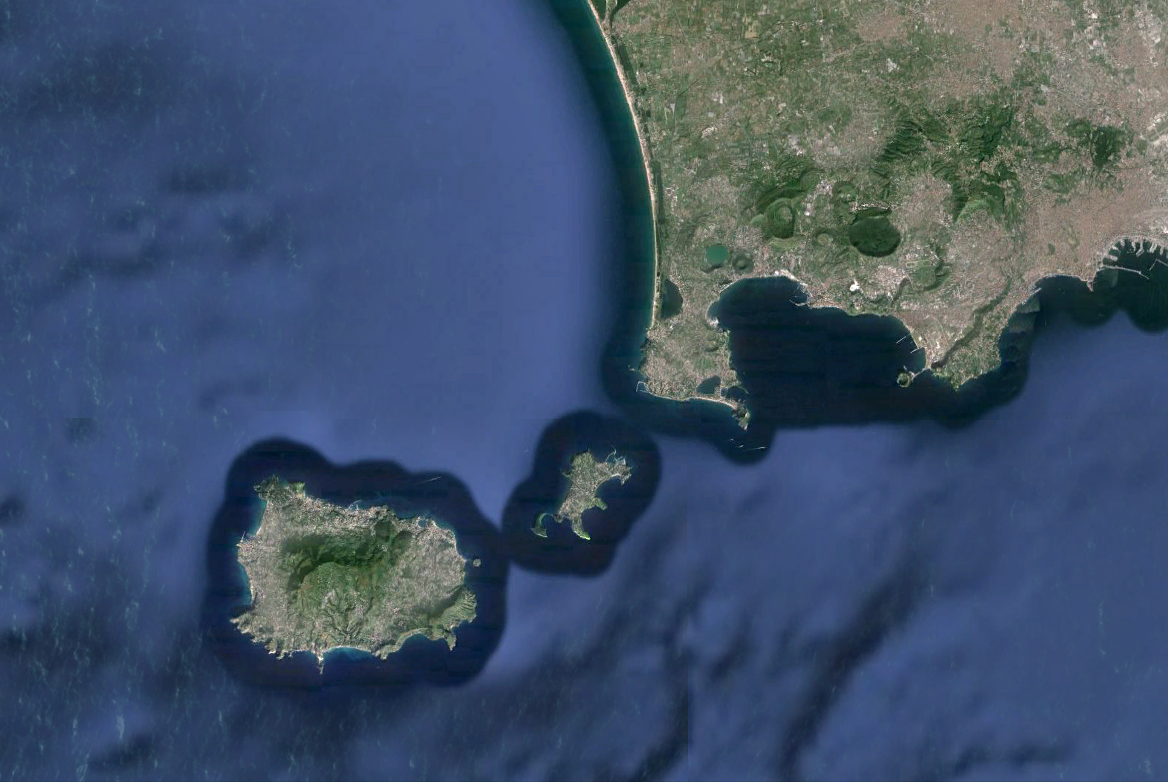 Campi Flegrei
Agnano
strong explosive activity in the past 60 ka, 
last eruption 1538 AD
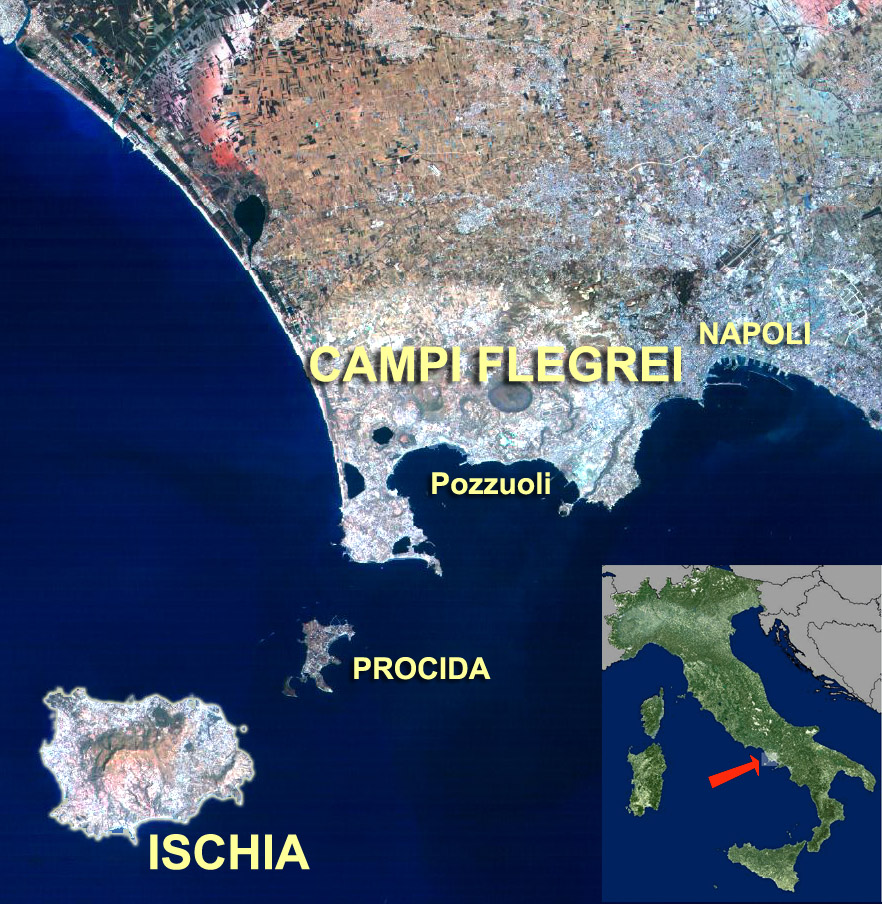 Procida
Ischia
Campi Flegrei caldera is inhabited by 500,000 people
Campi Flegrei – Geology and Volcanology
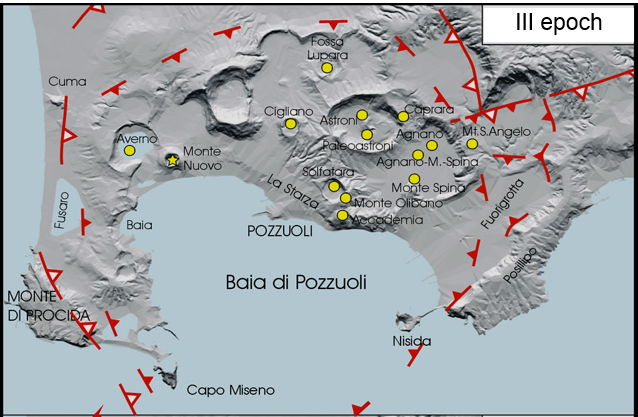 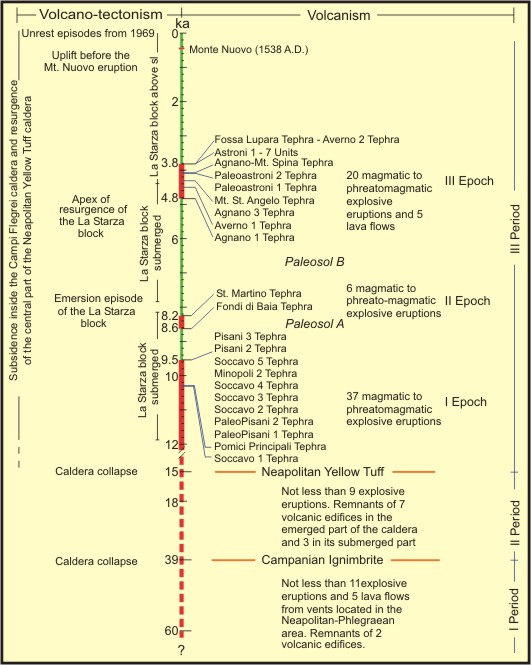 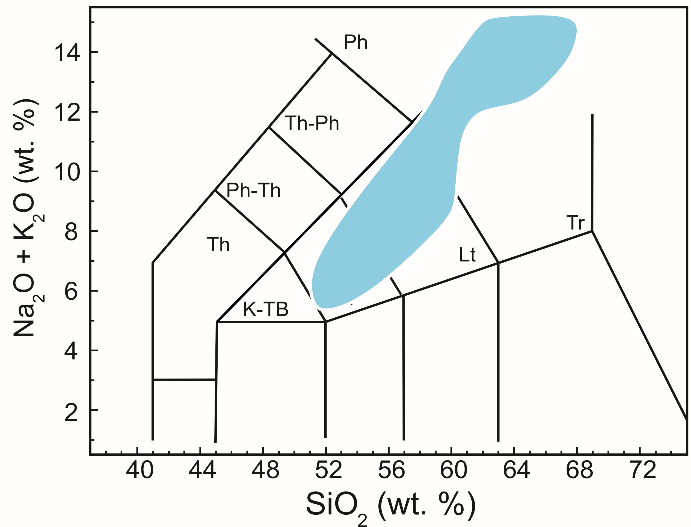 At least 72 eruptions, mostly explosive, occurred during the III Period, some of them accompanied by caldera collapse
Two catastrophic explosive eruptions, accompanied by caldera collapse events, marked the Campi Flegrei history:

Campanian Ignimbrite (39 ka)


Neapolitan Yellow Tuff (15 ka)
During the third epoch (5.5 – 3.7 cal ka B.P.) 22 eruptions occurred, from vents located within the Neapolitan Yellow Tuff caldera, mostly in its North-Eastern portion
[Speaker Notes: The pyroclastic rocks emplaced during these two major events are stratigraphic markers, allowing subdivision of the Campi Flegrei history in three periods
The most abundant volcanic rocks are trachytes and phonolites; latites and shoshonites are much less abundant]
Agnano-Monte Spina eruption (4.7 Cal ka B.P.)
the highest magnitude event of the III epoch
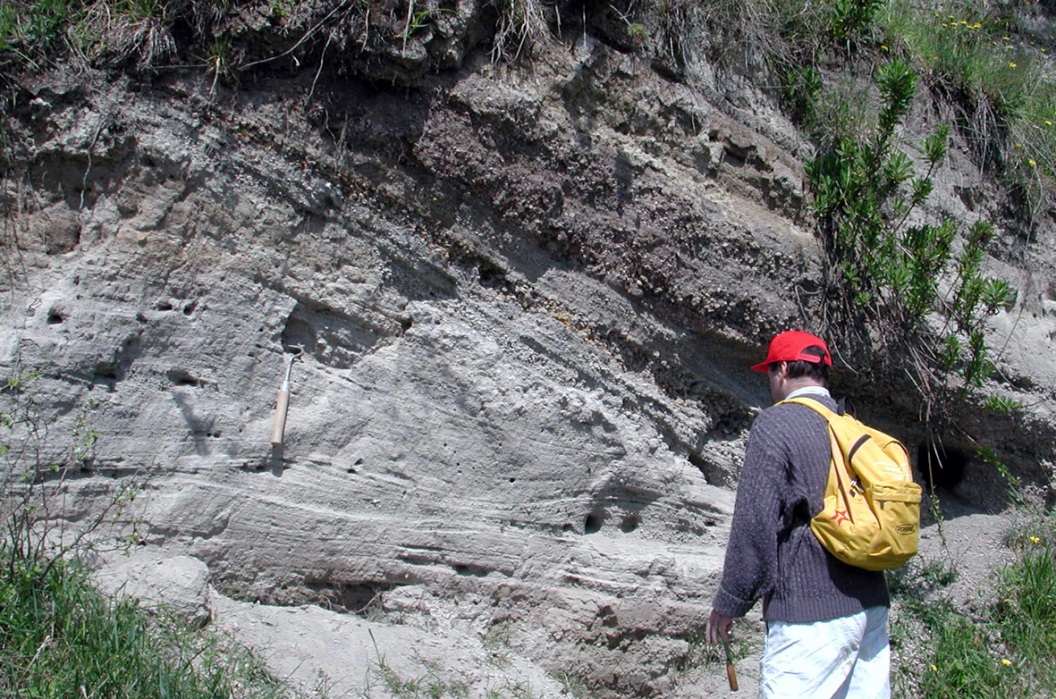 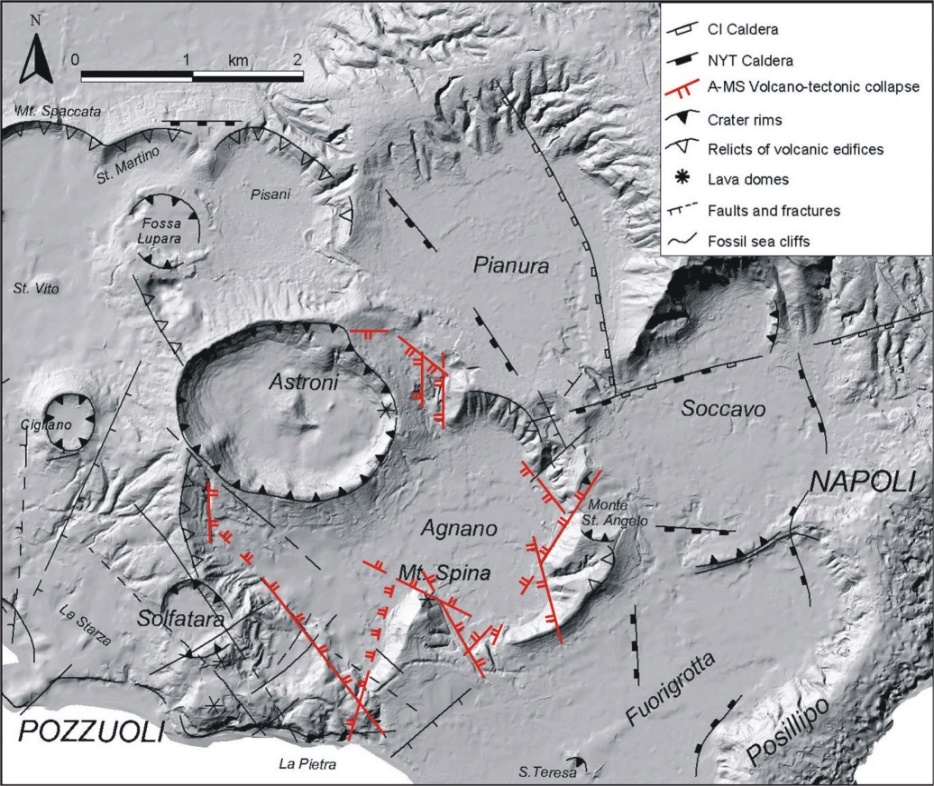 The A-MS eruption has been assumed as the maximum expected event in case of renewal of volcanism in short-mid terms at Campi Flegrei
area covered by tephra: ca. 1,000 km2
 volume of ejected magma: ca. 0.85 km3 (D.R.E.)
 collapsed area: ca. 6 km2
(Orsi et al., Bull. Volcanol., 2004; Orsi et al., E.P.S.L., 2009)
Agnano-Monte Spina eruption (4.7 Cal ka B.P.)
Stratigraphy : 6 members A through F
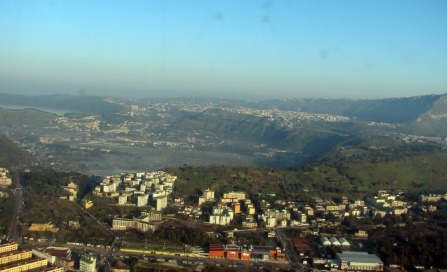 Agnano
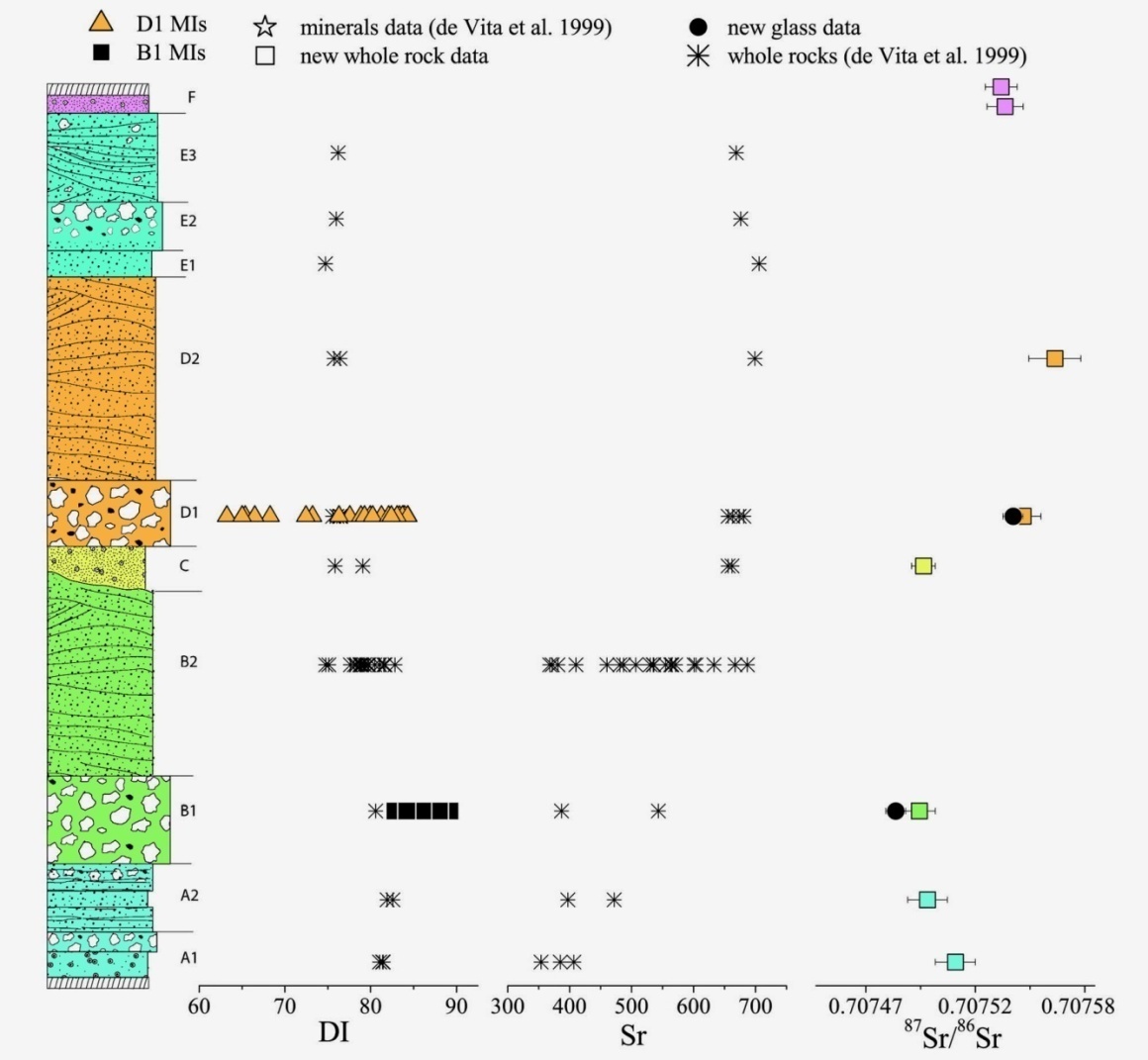 The A-MS eruption has been fed by magmas varying from more to less evolved trachyte; variable 87Sr/86Sr and trace elements suggest magma mixing between two end-members
Arienzo et al., Chem. Geol., 2010
Agnano-Monte Spina eruption (4.7 Cal ka B.P.)
Focus on zoned feldspar phenocrysts to constrain pre-eruption magmatic processes and their timescales through diffusional geochonometry
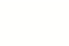 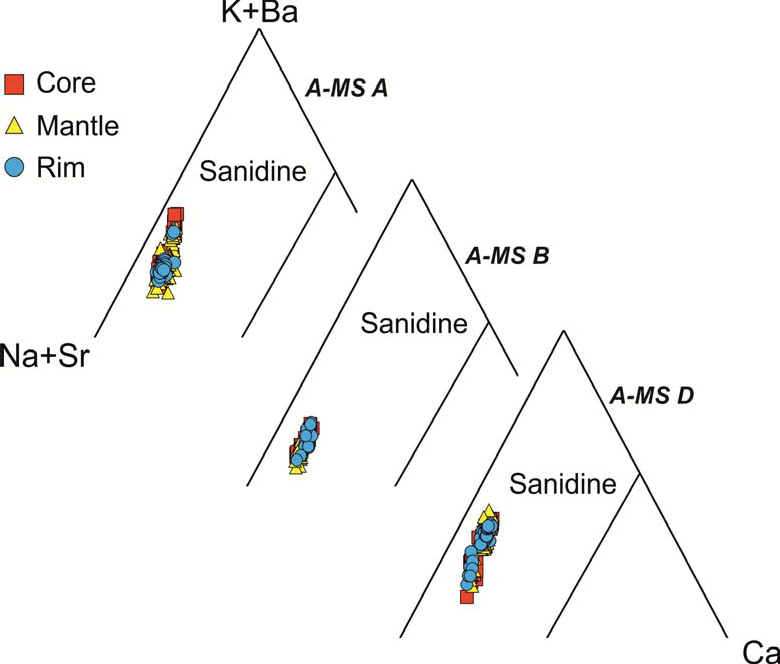 [Speaker Notes: Reconstruct crystal residence times 
in alkali feldspar phenocrysts 
Accumulated back-scattered electron (BSE) images combined with compositional profiles obtained through WDS-EDS-EMPA can provide insights into diffusion of key elements]
Agnano-Monte Spina eruption (4.7 Cal ka B.P.)
Diffusional geochronometry
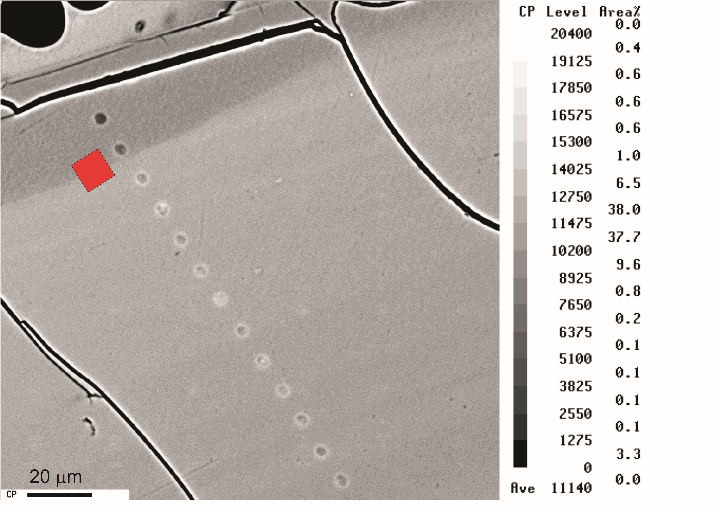 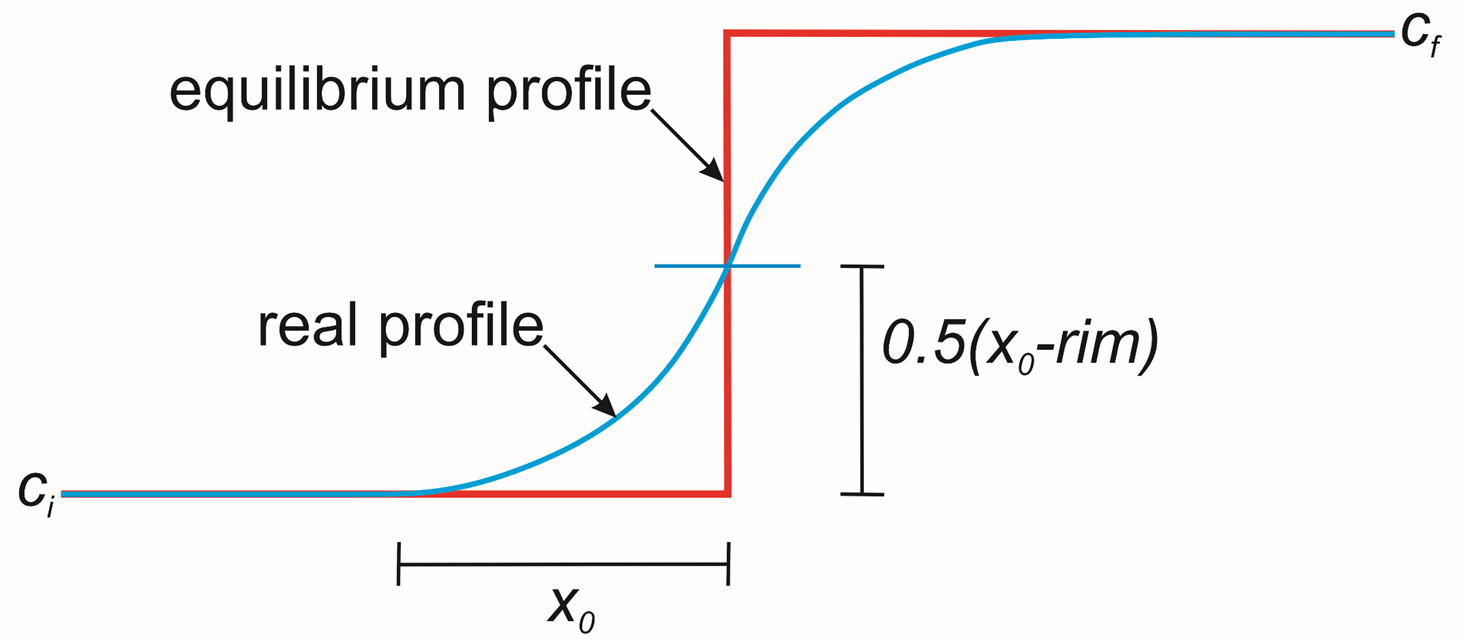 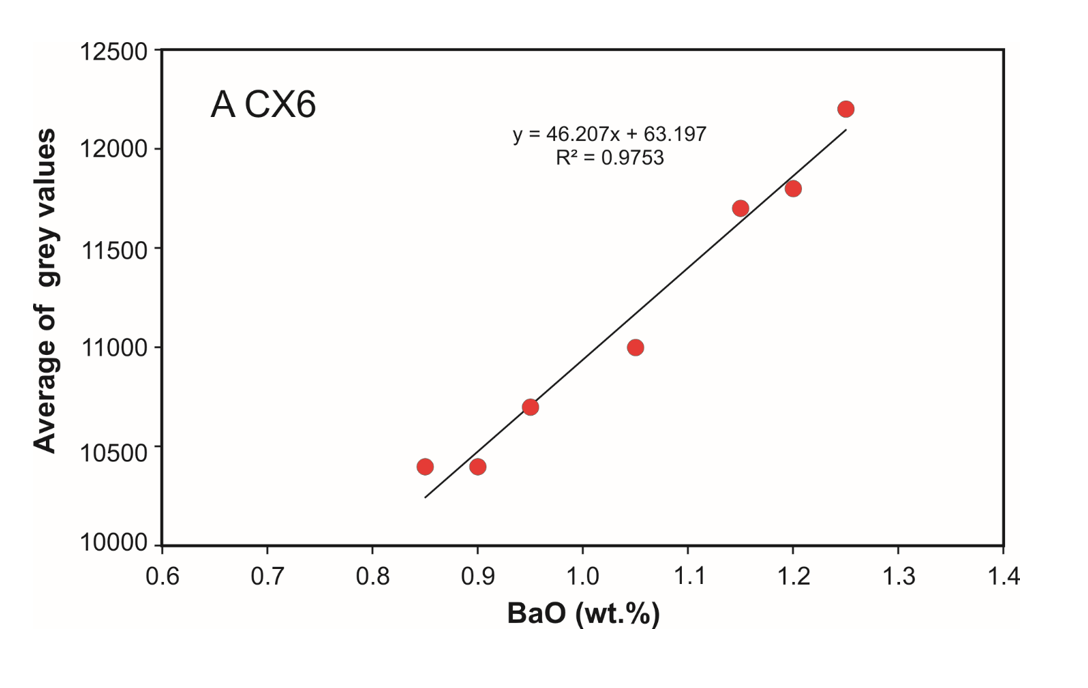 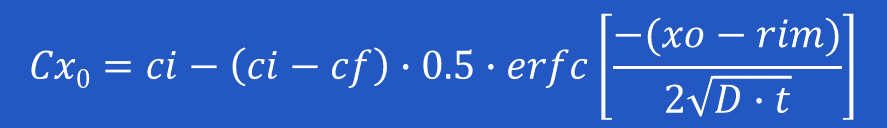 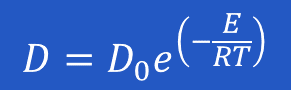 D : diffusivity of Ba in sanidine
Cx0 : concentration of the element at that point xo
cf and ci : maximum and minimum concentration of Ba along the diffusion interface, respectively
erfc : error function
xo - rim : mid-point of the profile
D : calculated diffusivity in µm2/yrs
t : diffusion time
D0 = 0.29 m2/s,
diffusion constant of Ba in sanidine
E = 455000 J/mol,
activation energy needed for diffusion
R = 8.31 J/(mol · K),
the gas constant
T is the temperature of magma (K)
Agnano-Monte Spina eruption (4.7 Cal ka B.P.)
Temperature constraints
T = 900-950 °C
P = 50-100 MPa 
   
(based on phase equilibria experiments at f(O2) ~NNO +1.3 with excess 50:50 H2O-CO2 mixed fluid (Roach, 2005)
Temperatures used in residence times calculations:

900 °C

930 °C

950 °C
Agnano-Monte Spina eruption (4.7 Cal ka B.P.)
Profiles in A-MS feldspars
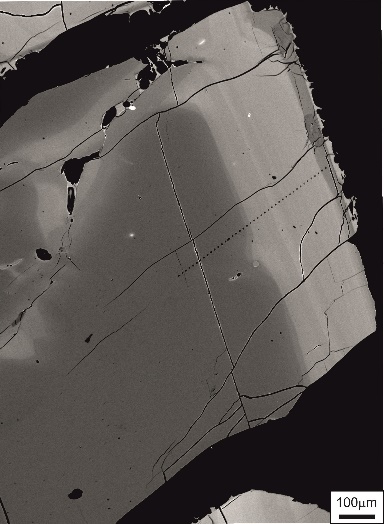 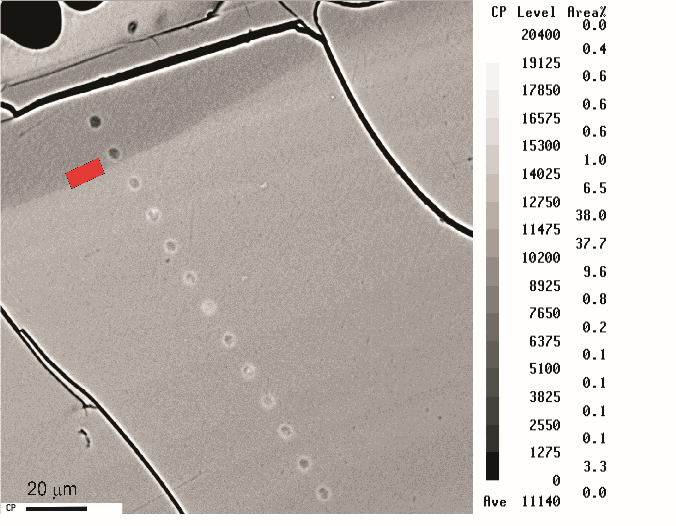 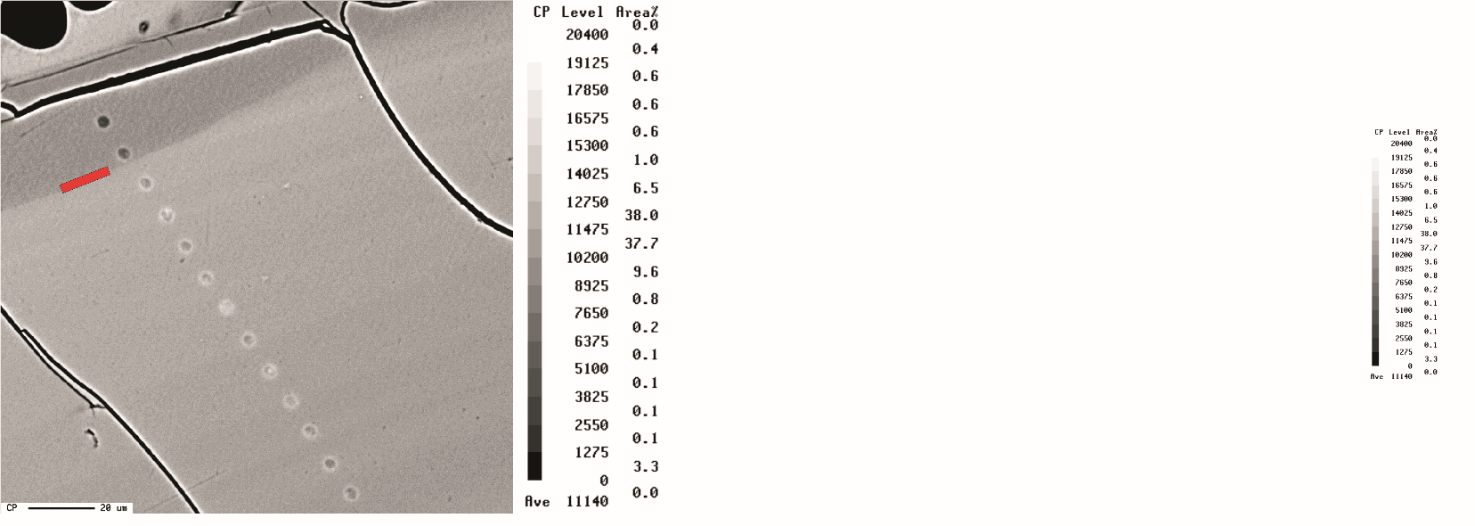 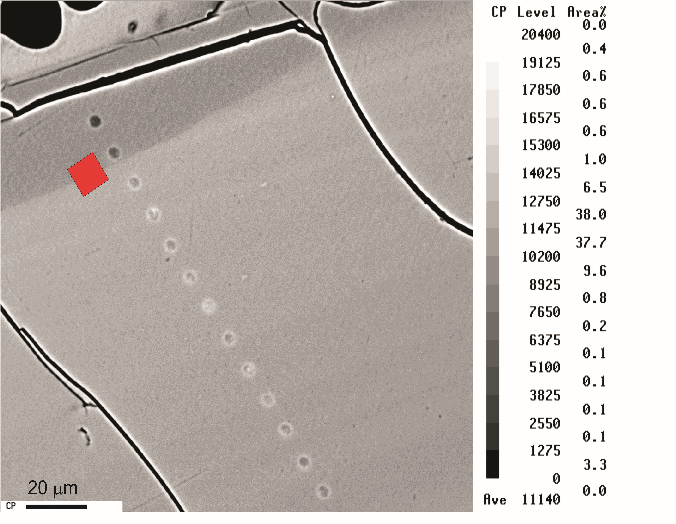 Profiles based on quantitative analyses
Based on grey scale swath profiles
rim
rim
core
core
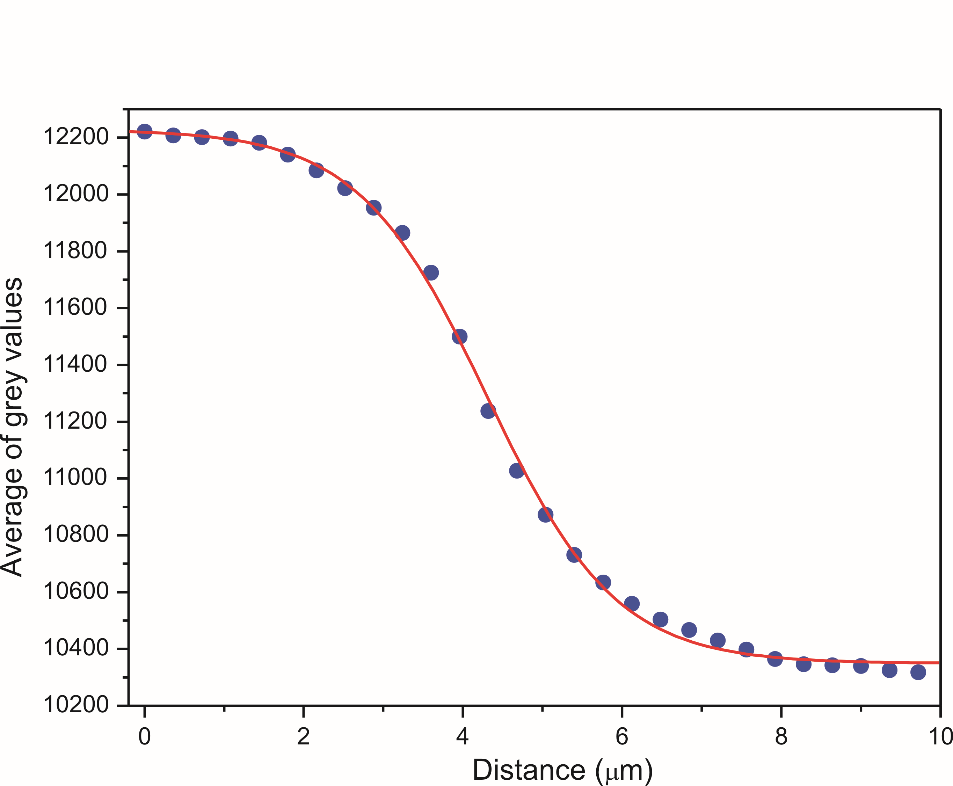 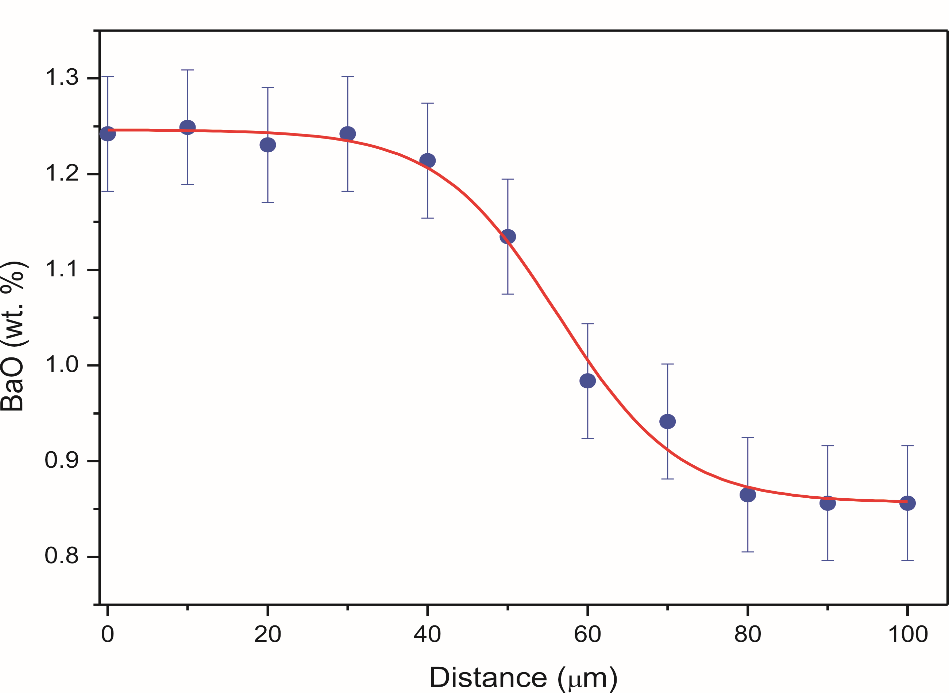 t900°C = 1599yrs 
t930°C =  500yrs 
t950°C =  235yrs
t900°C = 18yrs
t930°C =  6yrs 
t950°C =  3yrs
[Speaker Notes: Core-to-rim compositional profile in a sanidine phenocryst from A-MS]
Agnano-Monte Spina eruption (4.7 Cal ka B.P.)
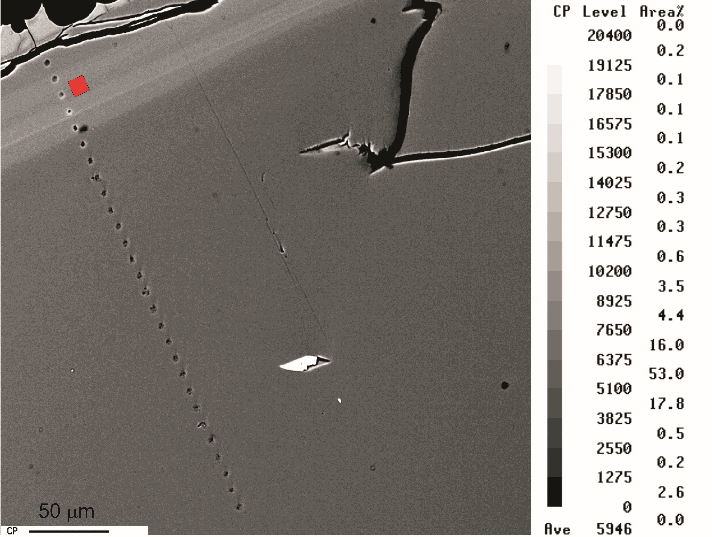 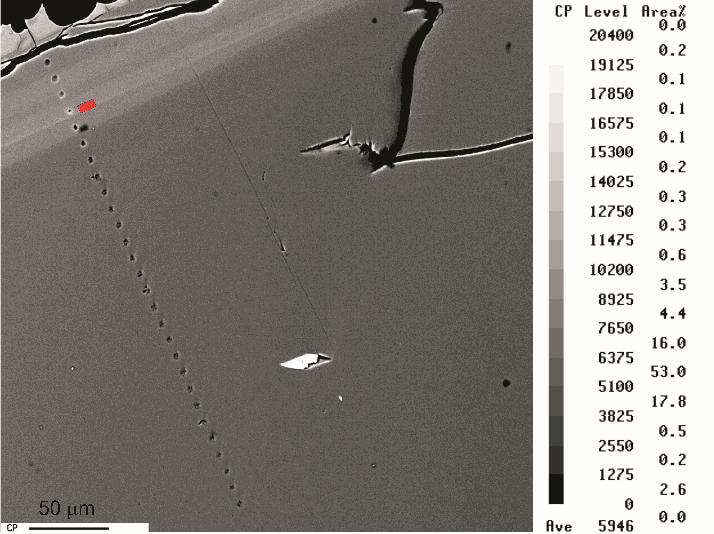 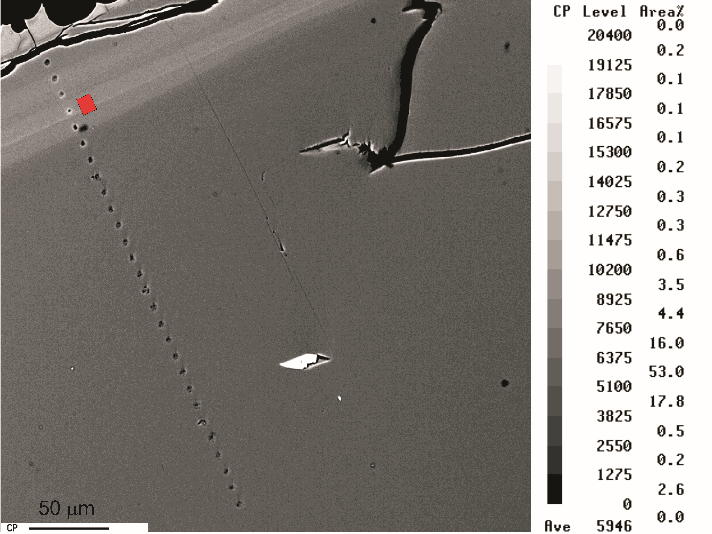 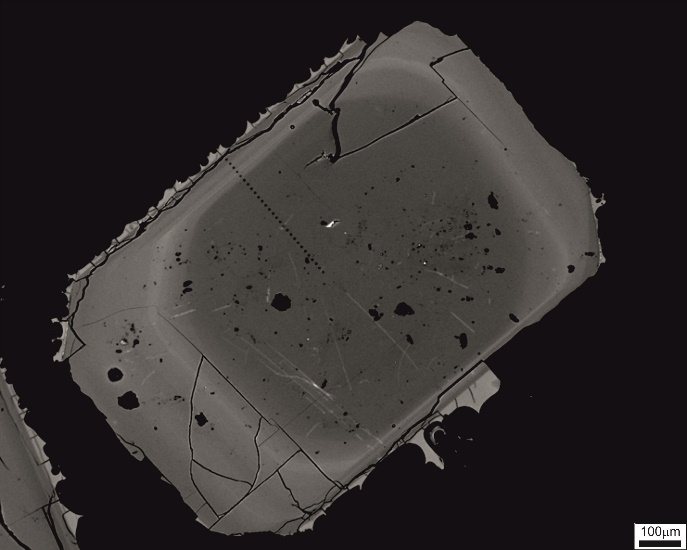 core
rim
rim
core
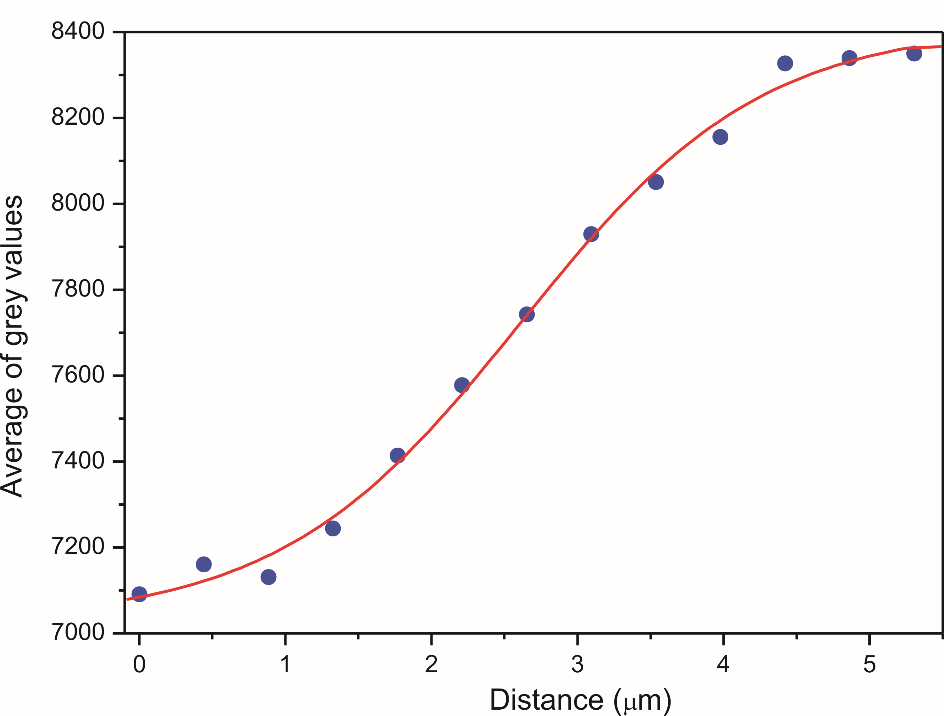 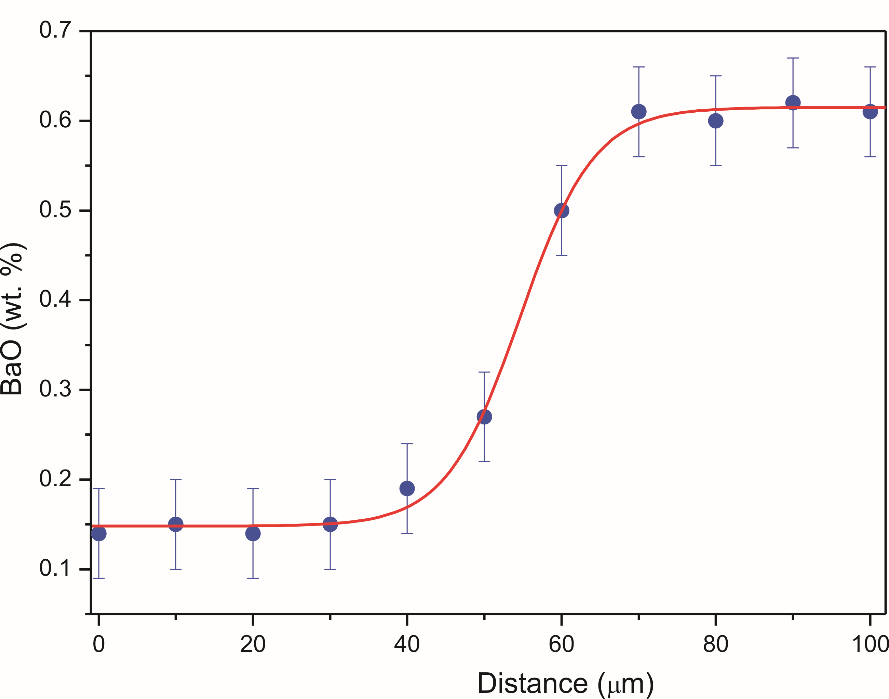 t930°C = 192yrs
t930°C = 5yrs
Agnano-Monte Spina eruption (4.7 Cal ka B.P.)
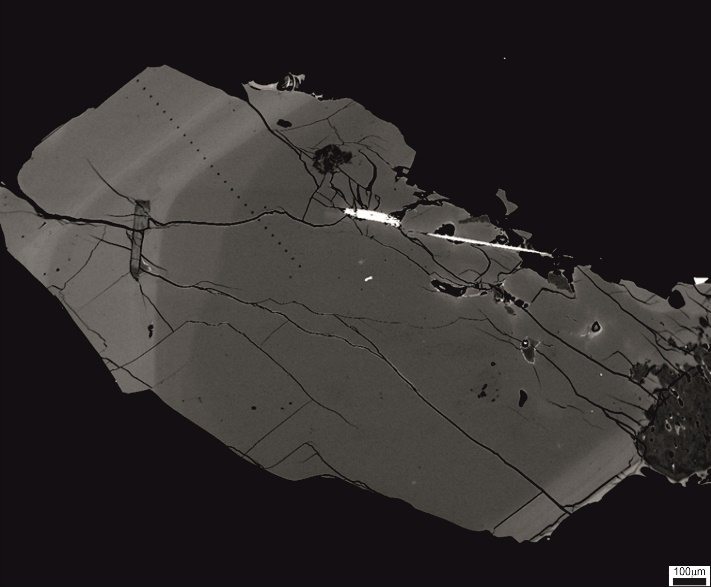 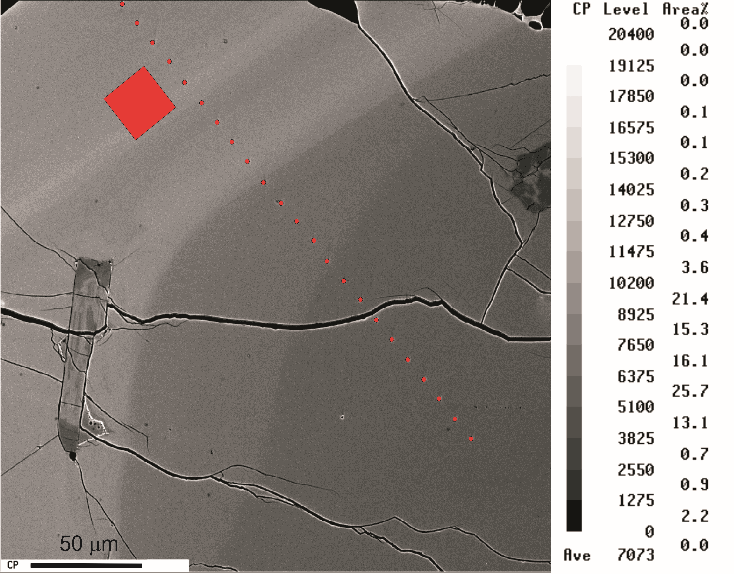 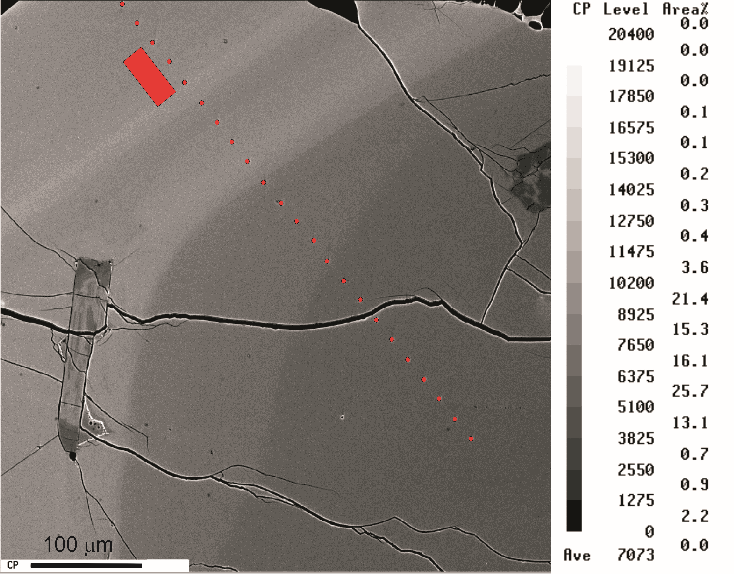 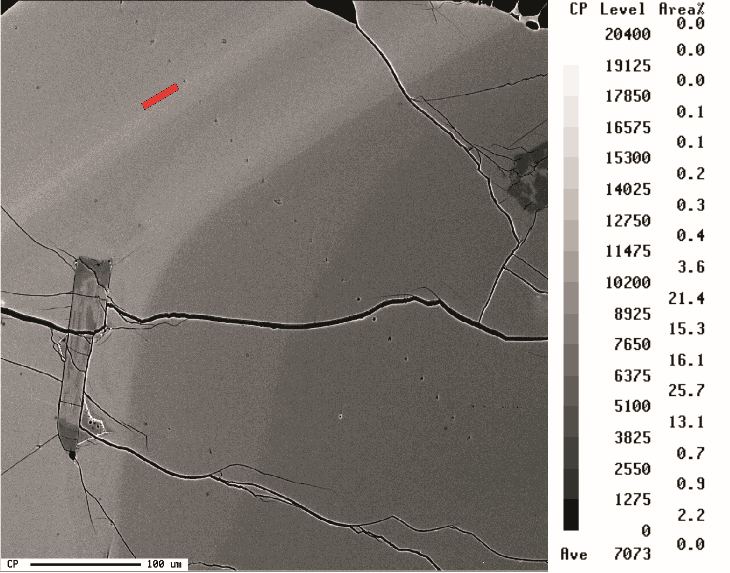 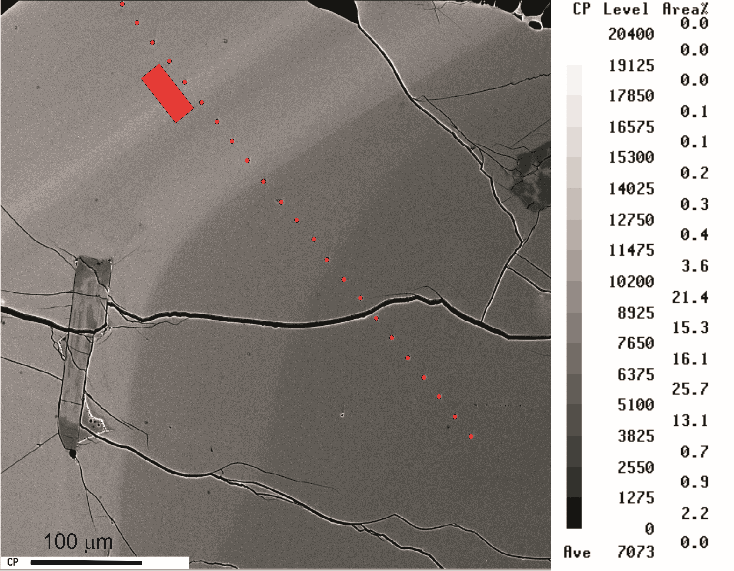 rim
core
rim
core
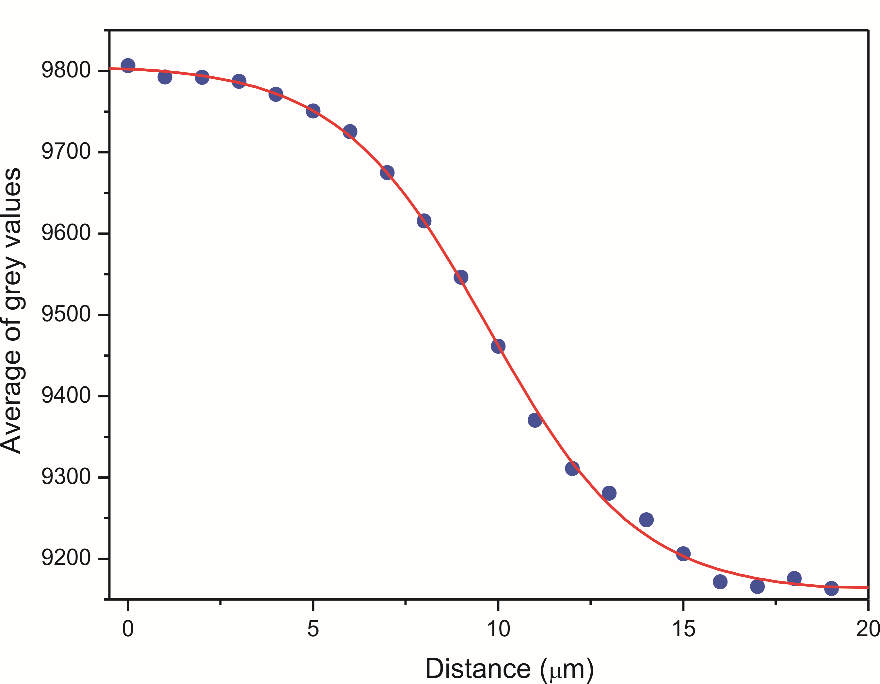 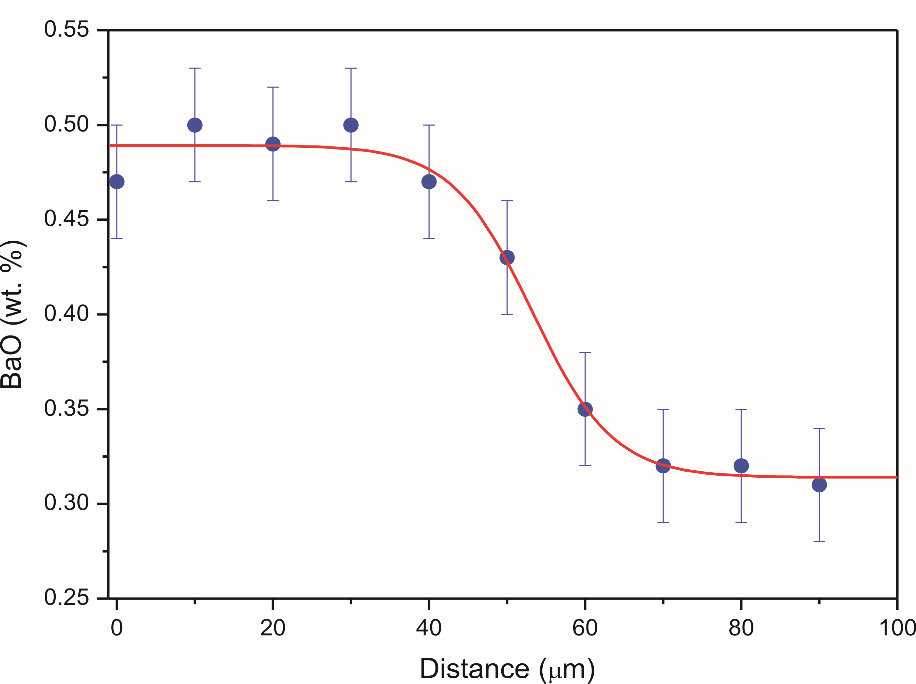 t930°C = 33yrs
t930°C = 267yrs
Agnano-Monte Spina eruption (4.7 Cal ka B.P.)
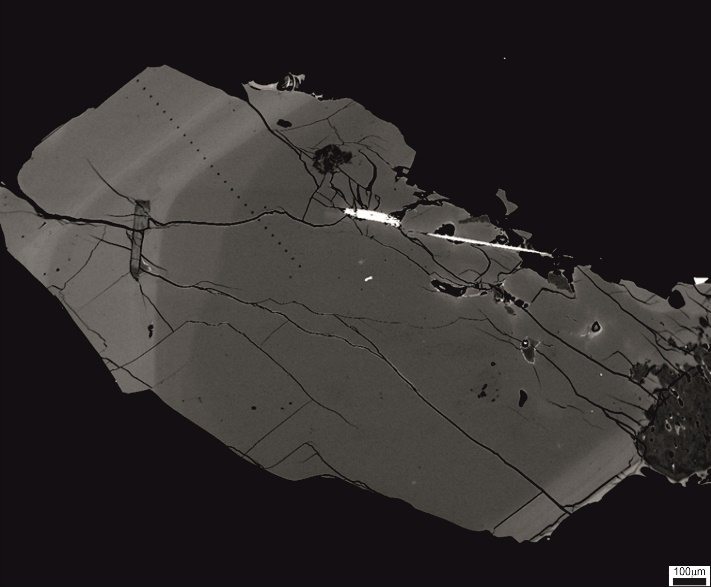 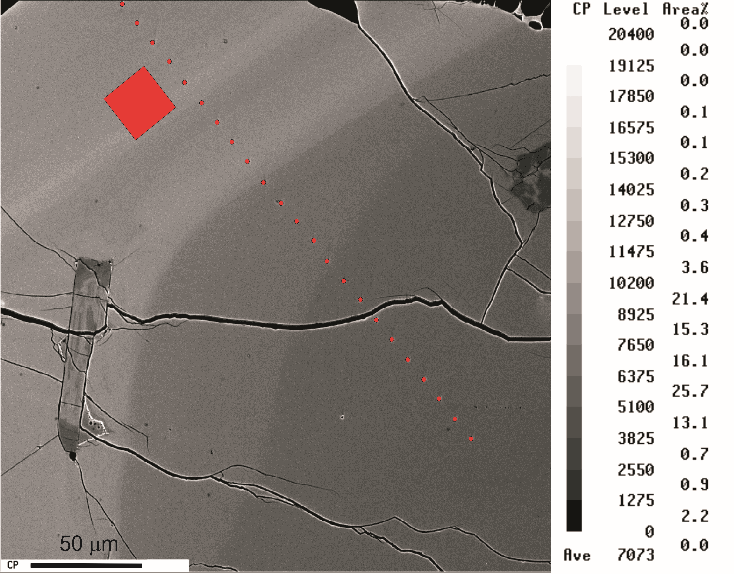 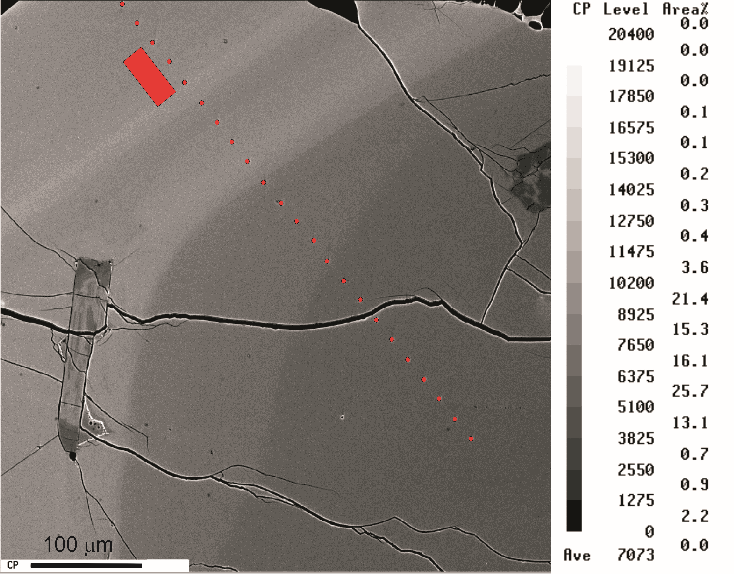 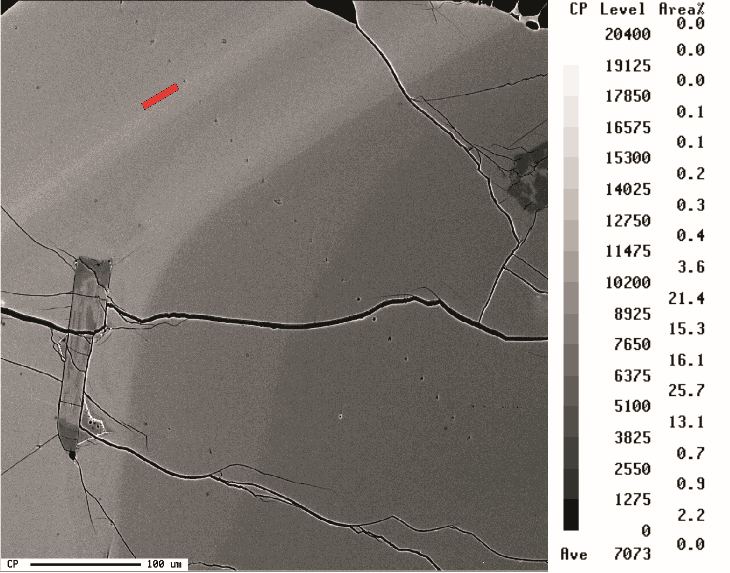 rim
core
rim
core
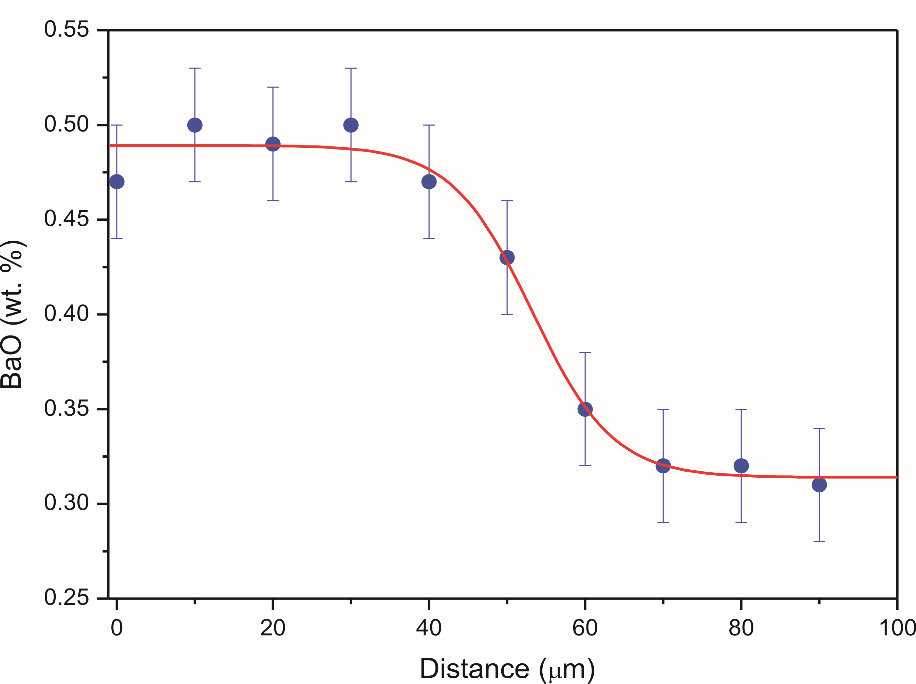 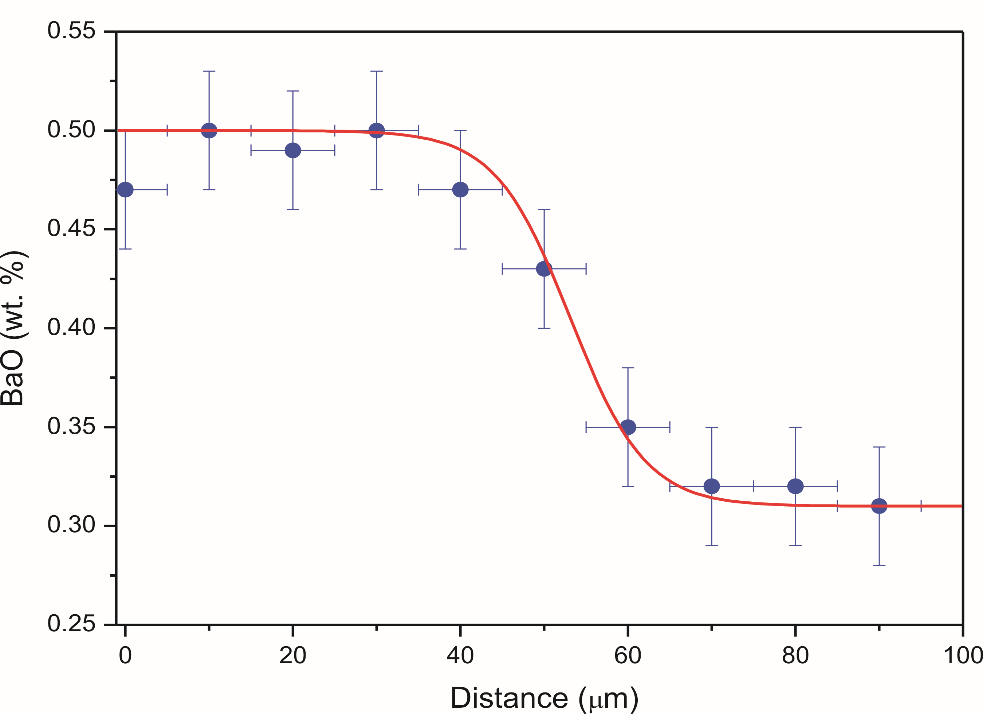 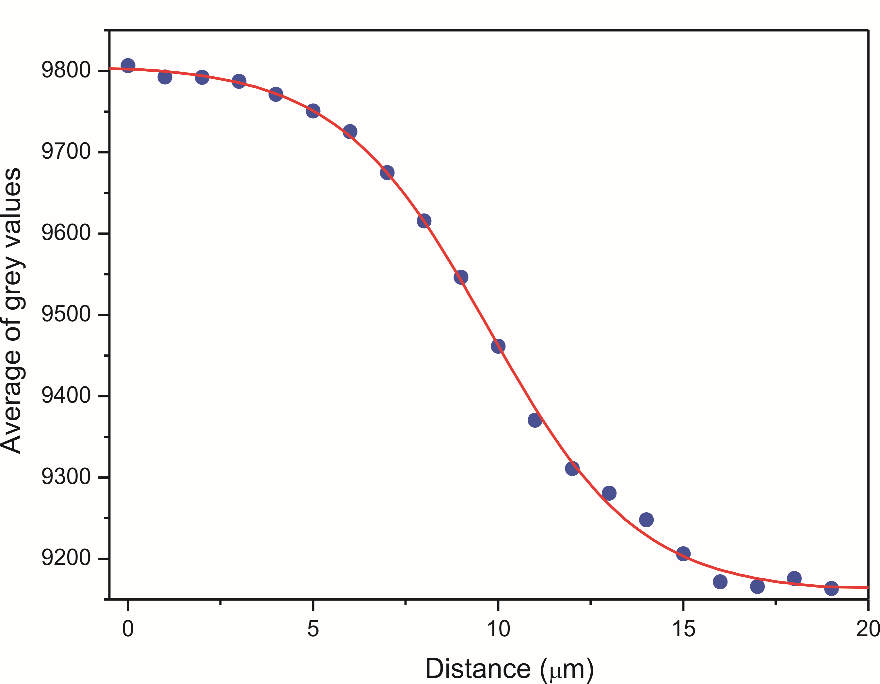 t=107 900°C
t=33 930°C
t=16 950°C
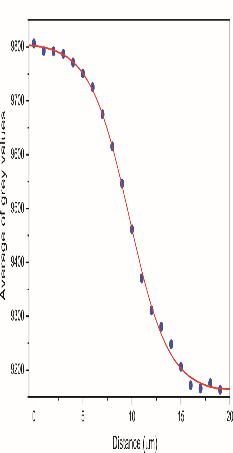 Agnano-Monte Spina eruption (4.7 Cal ka B.P.)
Results from A-MS feldspars
Quantitative analyses
Grey values
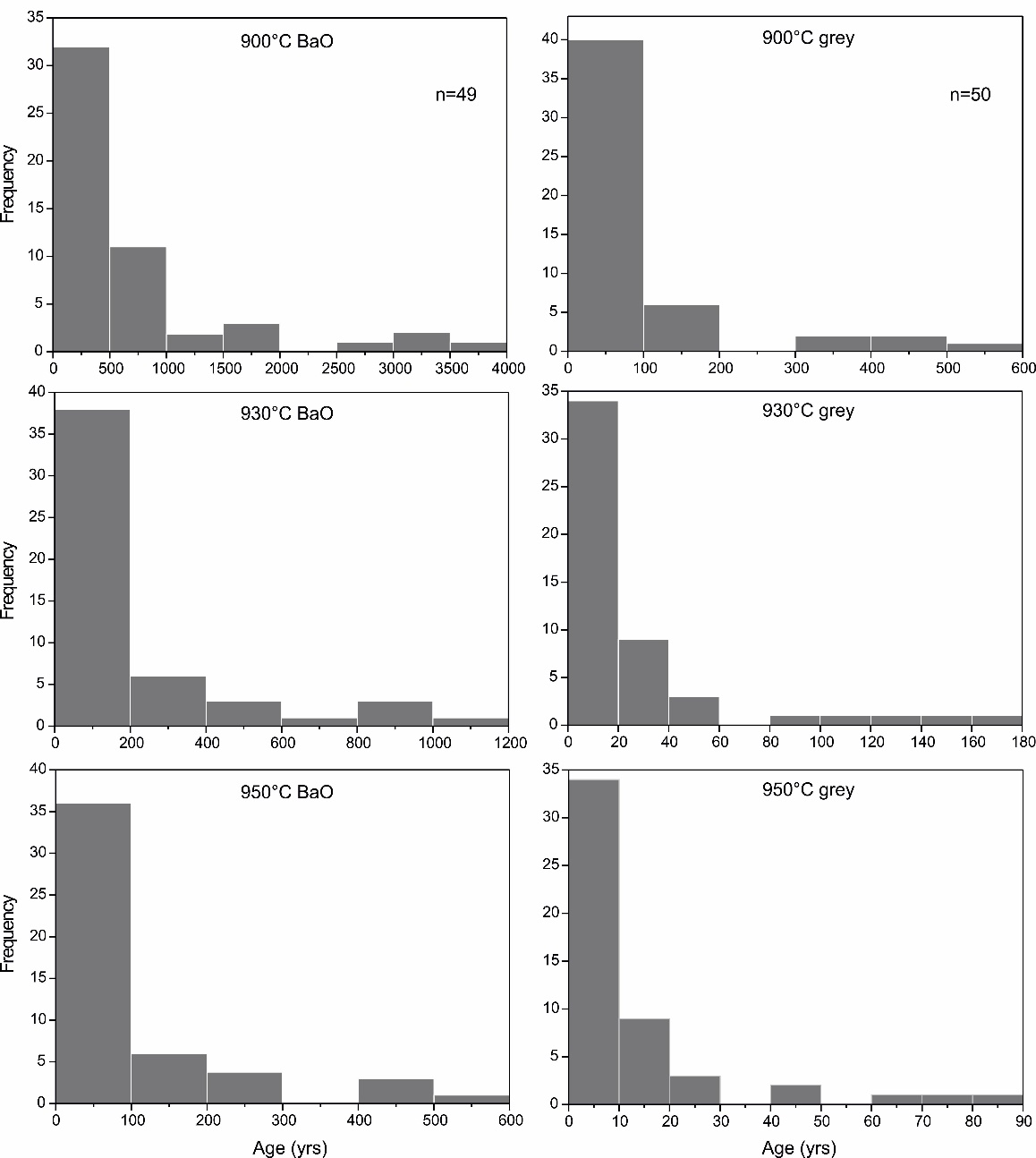 0- 500yrs:  32 cx
500-4000yrs:  17 cx
0-100yrs: 40 cx
100-600yrs: 10 cx
900°C
0- 200yrs: 38 cx
200-1200yrs: 11 cx
0-  20yrs: 34 cx
20-180yrs: 16 cx
930°C
0-90yrs: 34 cx
 >90yrs: 16 cx
0-100yrs: 37 cx
100-600yrs: 12 cx
950°C
Agnano-Monte Spina eruption (4.7 Cal ka B.P.)
Conclusions
Residence times from BaO-quantitative profiles :
to    1200  years     at 930°C

Most of the crystals <200yrs
Residence times from grey scale swath profiles :
               2  to      180  years     at 930°C

               Most of the crystals <20yrs
Agnano-Monte Spina eruption (4.7 Cal ka B.P.)
Eruption
volume (km3 D.R.E)*
age (ka B.P.)#
time span
Agnano-Monte Spina
0.854
4.67±0.09
Paleoastroni 2
0.010
4.71±0.07
~100 yrs
Paleoastroni 1
0.050
4.68±0.09
Residence times correspond to eruption frequencies
Agnano 3
0.186
4.78±0.04
quiescence
~300 yrs
Monte Sant’Angelo
0.070
5.08±0.12
Agnano 2
0.014
n.a.
~500 yrs
Agnano 1
0.018
5.56±0.05
Paleosol B
* Orsi et al., E.P.S.L., 2009
# Orsi et al., Landesmuseum für Vorgeschichte, 2013
[Speaker Notes: If meaningful, centuries to decades timescales can be interpreted as
the time required for the magma to collect in the shallow reservoir (2-4 km) prior to the Agnano-Monte Spina eruption]
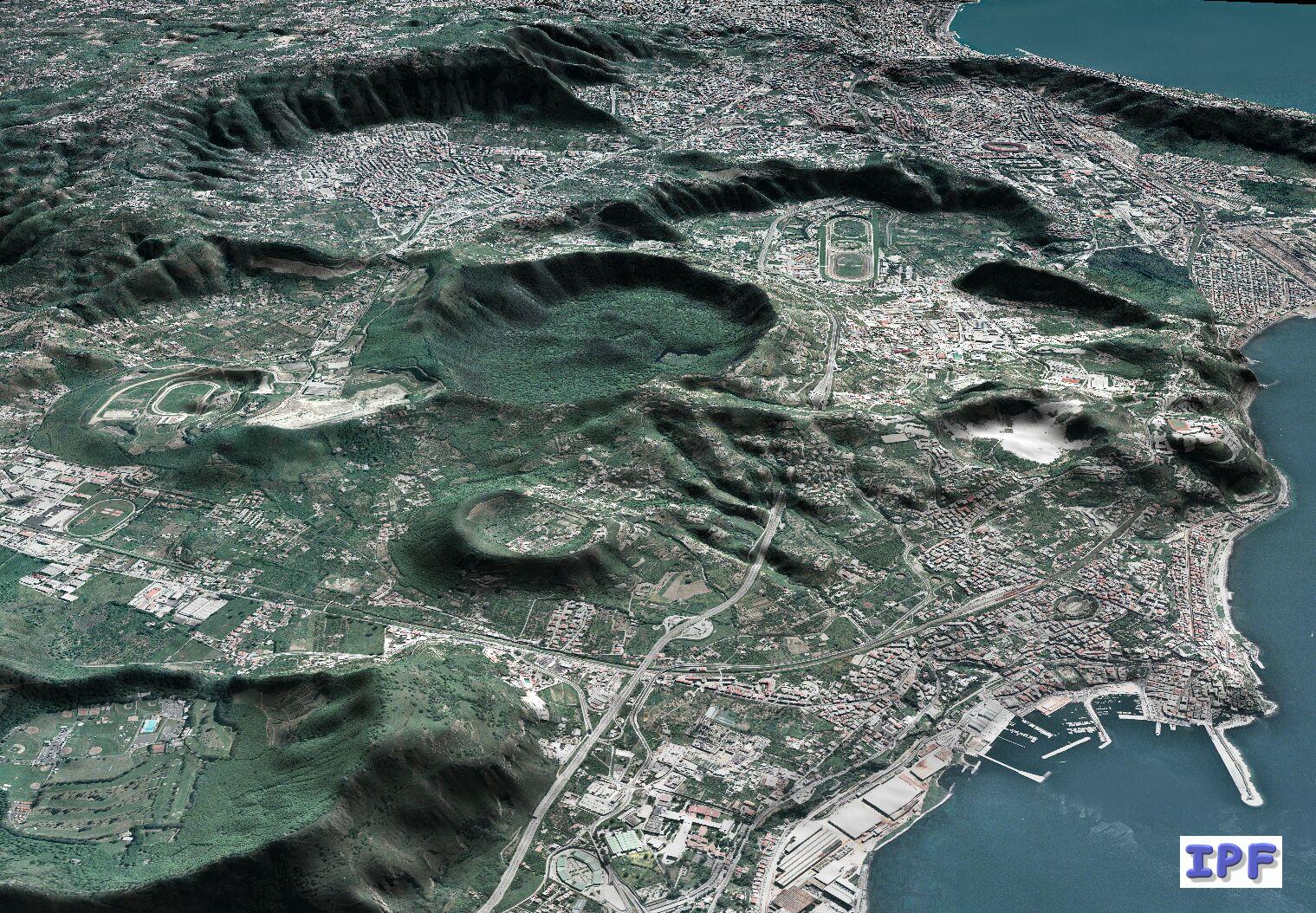 Residence times: 
tens to hundreds of years
Eruption frequencies: hundreds of years
Thanks for 
your attention
Magma assembly times: tens to hundreds of years
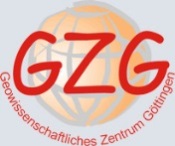 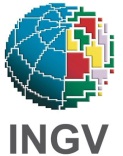 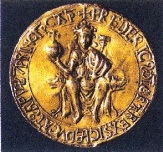